Uvod u javno zdravlje
Prof. MUDr. Martin Rusnák, Csc
FZaSP Trnavski univerzitet, Trnava, R.Slovačka 
rusnakm@truni.sk
25.10.14
rusnak.truni.sk
1
Ciljevi predmeta
Upoznavanje sa obimom studija i pojedinim predmetima
Objasniti položaj zdravstvenog radnika u javnom zdravlju i mogućnosti delovanja
Definisati uslove za studije
25.10.14
rusnak.truni.sk
2
Šta je javno zdravlje
Public Health – javno zdravlje
Komunalna higijena – stariji pojam
Social Medicine - socijalna medicina
25.10.14
rusnak.truni.sk
3
European Public Health
Dimenzije javnog zdravlja u Evropskoj uniji
New Public Health - Novo javno zdravlje, prošireni koncept javnog zdravlja, koji se postepeno usvaja u EU
25.10.14
rusnak.truni.sk
4
OSNOVNA PODELA ZDRAVSTVENIH OBLASTI
Osnovne biomedicinske
Kliničke biomedicinske
Javno - zdravstvene
25.10.14
rusnak.truni.sk
5
Osnovne biomedicinske
Proučavaju zakonitosti živih materija na nivou sistema, organa, ... molekula
Metoda : laboratorijski eksperiment
25.10.14
rusnak.truni.sk
6
Kliničke
Postavljanje dijagnoze i lečenje
Metoda : posmatranje, studija slučaja, iskustvo, laboratorijsko ispitivanje i kontrolisani eksperiment
25.10.14
rusnak.truni.sk
7
Javno - zdravstvene
Osnovni zdravstveni problemi zajednice i postupci za njihovo savladavanje

Metoda : demografska, epidemiološka, sociološka, ....
25.10.14
rusnak.truni.sk
8
Razvoj saznanja
Poremećaj životne i socijalne sredine: stari vek
Oboljenja čoveka
Oštećenja organa: srednji vek
Oštećenja tkiva
Oštećenja ćelija: mikroskop
Oštećenja ćelijskih struktura: elektronski mikroskop
Oštećenja molekula: hemija
(Oštećenja atoma): fizika
25.10.14
rusnak.truni.sk
9
Javno zdravlje i zdravstvo u zakonodavstvu Republike Slovačke:355 zakon iz 21. juna 2007. o zaštiti, podršci i razvoju javnog zdravlja i izmeni i dopuni nekih zakona
25.10.14
rusnak.truni.sk
10
Javno zdravstvo i zdravlje
Javno zdravstvo je sistem koji je usmeren na zaštitu, podršku i razvoj javnog zdravlja
Javno zdravlje je nivo zdravlja društva (zajednice), koji odgovara nivou pružene zdravstvene nege, zaštite i podrške i ekonomskom nivou društva
25.10.14
rusnak.truni.sk
11
Uloge javnog zdravstva
Prevencija bolesti i drugih poremećaja zdravlja
Zdravi životni uslovi i zdravi radni uslovi
Zaštita zdravlja od buke, infrazvuka, vibracija i elektromagnetnog zračenja u životnoj sredini
Zaštita zdravlja na radu
Zaštita od zračenja
Vanredne situacije
Državni zdravstveni nadzor
25.10.14
rusnak.truni.sk
12
Funkcije Javnog zdravstva
Kako ih definiše američki Center for Disease Control and Prevention (http://www.cdc.org/phfunctions/public.htm  )
Vizija: Healthy People in Healthy Communities Zdravi ljudi u zdravom društvu
Misija: Promote Physical and Mental Health and Prevent Disease, Injury, and Disability
Promocija fizičkog i mentalnog zdravlja i prevencija bolesti, povreda i invaliditeta ( nesposobnositi)
25.10.14
rusnak.truni.sk
13
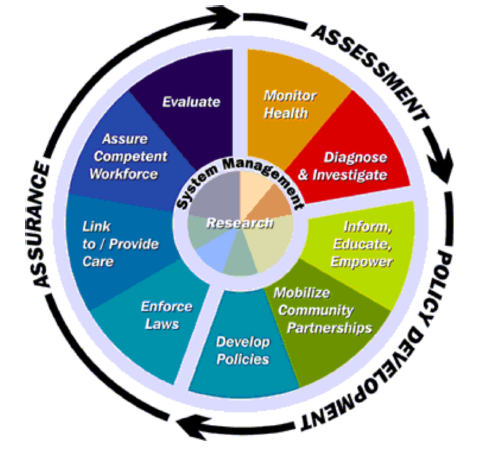 25.10.14
rusnak.truni.sk
14
Javno zdravlje
Sprečava epidemije i širenje bolesti 
Štiti od rizika iz životne sredine
Sprečava povrede
Razvija i podržava zdravo ponašanje (zdravi stilovi života)
Odgovara na katastrofe i pomaže zajednici u otklanjanju posledica
Obezbeđuje kvalitet i dostupnost zdravstvenih usluga
25.10.14
rusnak.truni.sk
15
Osnovne usluge javnog zdravstva
Prati zdravstveno stanje sa ciljem identifikacije problema koje ima zajednica u oblasti zdravlja
Dijagnostikovati i istražiti zdravstvene probleme i zdravstvene rizike u zajednici 
Informisati, edukovati i jačati ljude u vezi problematike zdravlja
Pokrenuti partnerstva u zajednici sa ciljem identifikacije i rešavanja problema u vezi sa zdravljem
Pripremiti strategije i planove, koji podržavaju nastojanja pojedinaca i zajednice u oblasti zdravlja
Promeniti zakone i uredbe koji štite zdravlje i osguravaju bezbednost
25.10.14
rusnak.truni.sk
16
Osnovne usluge javnog zdravstva
Upućivati ljude na potrebne lične zdravstvene usluge i obezbediti pružanje zdravstvene nege kada nije dostupna na drugi način
Obezbediti kompetentnu radnu snagu u javnom zdravlju i ličnoj zdravstvenoj nezi
Proceniti efikasnost, dostupnost i kvalitet zdravstvenih usluga orjentisanih na osobu ili na stanovništvo (populacija)
 Istražiti nove načine i inovativna rešenja zdravstvenih problema
25.10.14
rusnak.truni.sk
17
Novo javno zdravljeNovo javno zdravstvo
Klasično javno zdravlje
Prevencija bolesti, povreda, invaliditeta i smrti
Razvoj i podrška zdravoj životnoj sredini i zdravim uslovima za današnju i buduće generacije
25.10.14
rusnak.truni.sk
18
Novo JZ
Prevencija bolesti, povreda, invaliditeta i smrti
Razvoj i podrška zdravoj životnoj sredini i zdravim uslovima za današnju i buduće generacije
Ukupna zdravstvena politika
Podela resursa
Organizacija, menadžment i pružanje zdravstvene nege
Sistemi zdravlja i zdravstva
25.10.14
rusnak.truni.sk
19
Ciljevi nastave
Steći znanja
Učvrstiti sposobnosti
Razjasniti i učvrstiti vrednosti i stavove
Učvrstiti veštine
25.10.14
rusnak.truni.sk
20
Znanja o
Društvu (zajednici) i zdravlju
teoriji zdravlja i bolesti
Sistemi zdravstvene nege i zdravstva
sistemi zdravstvene nege u R. Slovačkoj, u istoriji, stanje u perspektivi
25.10.14
rusnak.truni.sk
21
Sposobnosti
Osnove merenja zdravstvenog stanja i  korišćenje rezultata za procenu potreba zdravstvene nege
Sposobnost kritičkog procenjivanja i tumačenja stručne literature
Razumevanje osnovnih zdravstvenih programa
Osnovne metode menadžmenta u zdravstvu
Principi naučnog mišljenja
25.10.14
rusnak.truni.sk
22
Vrednosti i stavovi
Primeniti hrišćanske vrednosti u širem konceptu humanog pristupa i usluga zdravim i bolesnima bez obzira na pol, rasu, poreklo, imovinsko stanje i druge moguće karakteristike
Razumeti čoveka i društvo kao objekat i subjekat zdravlja i zdravstvene nege
Razumeti široka ljudska shvatanja delovanja zdravstvenih radnika u javnom zdravstvu 
Preuzeti adekvatnu odgovornost za zdravlje ljudi
25.10.14
rusnak.truni.sk
23
Tehnološke veštine
Pravilno upotrebiti i tumačiti statistiku za naučna saznanja o zdravlju i zdravstvu
Predlagati, sprovoditi, i koristiti jednostavnu studiju zdravstvenih problema
Primeniti procedure državnog zdravstvenog nadzora, zaštite zdravlja na radu, sprečavanju zagađenja životne sredine
Proceniti prioritete zdravstvene politike
Orjentisati se u sistemu zdravstvenih usluga 
Upotrebiti osnovne metode zdravstvenog menadžmenta
25.10.14
rusnak.truni.sk
24
Mogućnosti zaposlenja
Državna služba (zavodi za javno zdravlje –vršenje državnog zdravstvenog nadzora, ministarstva, zavodi za zaštitu životne sredine, socijalna sfera)
Zdravstvo: osiguranje kontrole kvaliteta, bolnice (bolnička higijena, nadzor i uvođenje sistema kvaliteta), druge zdravstvene opreme
Privatni sektor (zaštita zdravlja na radu, farmaceutske firme, kao i mnogi drugi)
Treći sektor
25.10.14
rusnak.truni.sk
25
Način studiranja
Predavanja, vežbe
Samostalno učenje, pisanje eseja
Materiali: http://rusnak.truni.sk/prednasky/historia/index.html , plus  zakoni R. Slovačke, internet
Završetak: pismeni i usmeni ispit
25.10.14
rusnak.truni.sk
26